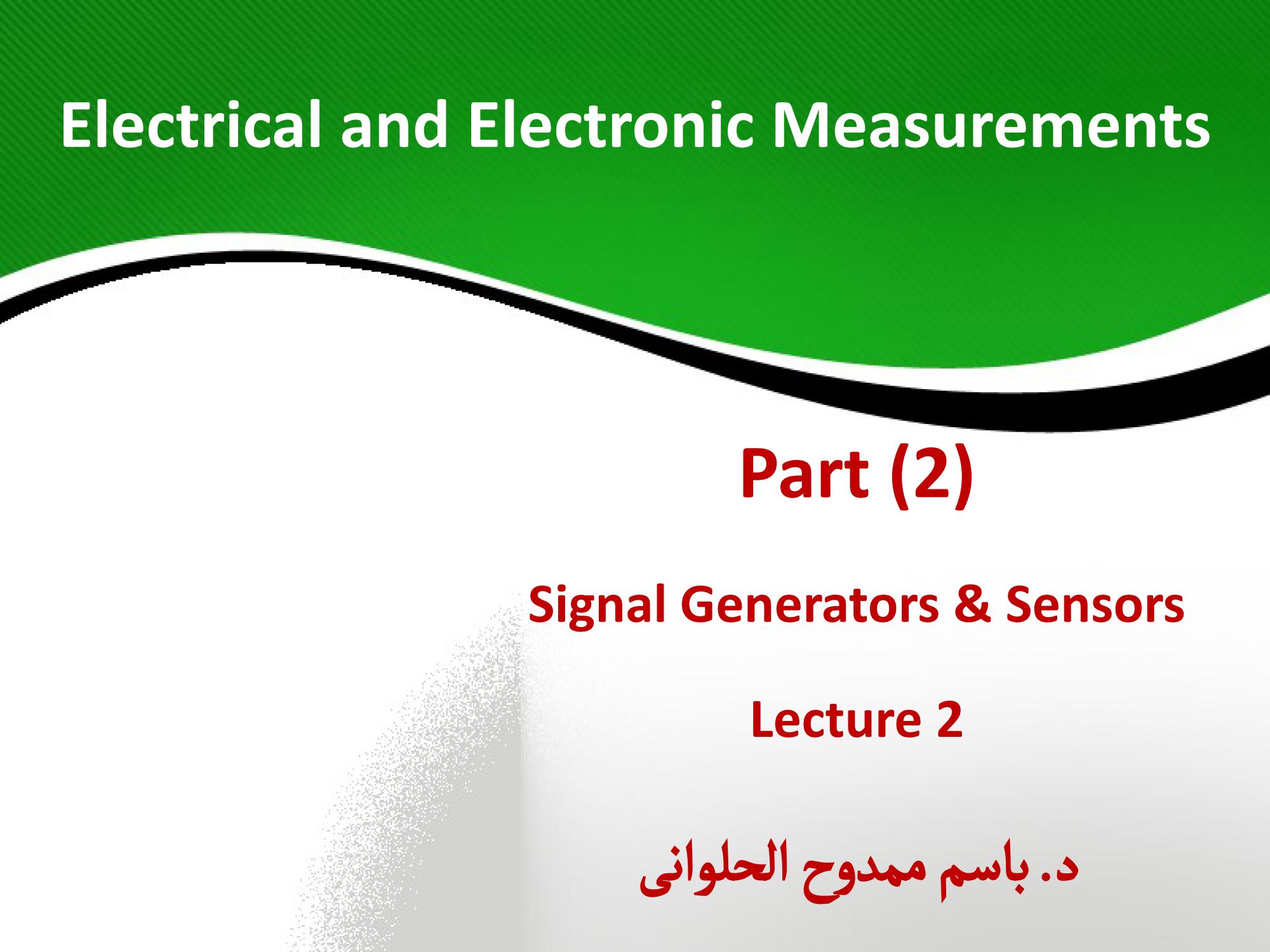 Course Web Page
http://www.bu.edu.eg/staff/basem.mamdoh-courses/11976/files
2
Electrical & Electronics Measurements - Basem ElHalawany
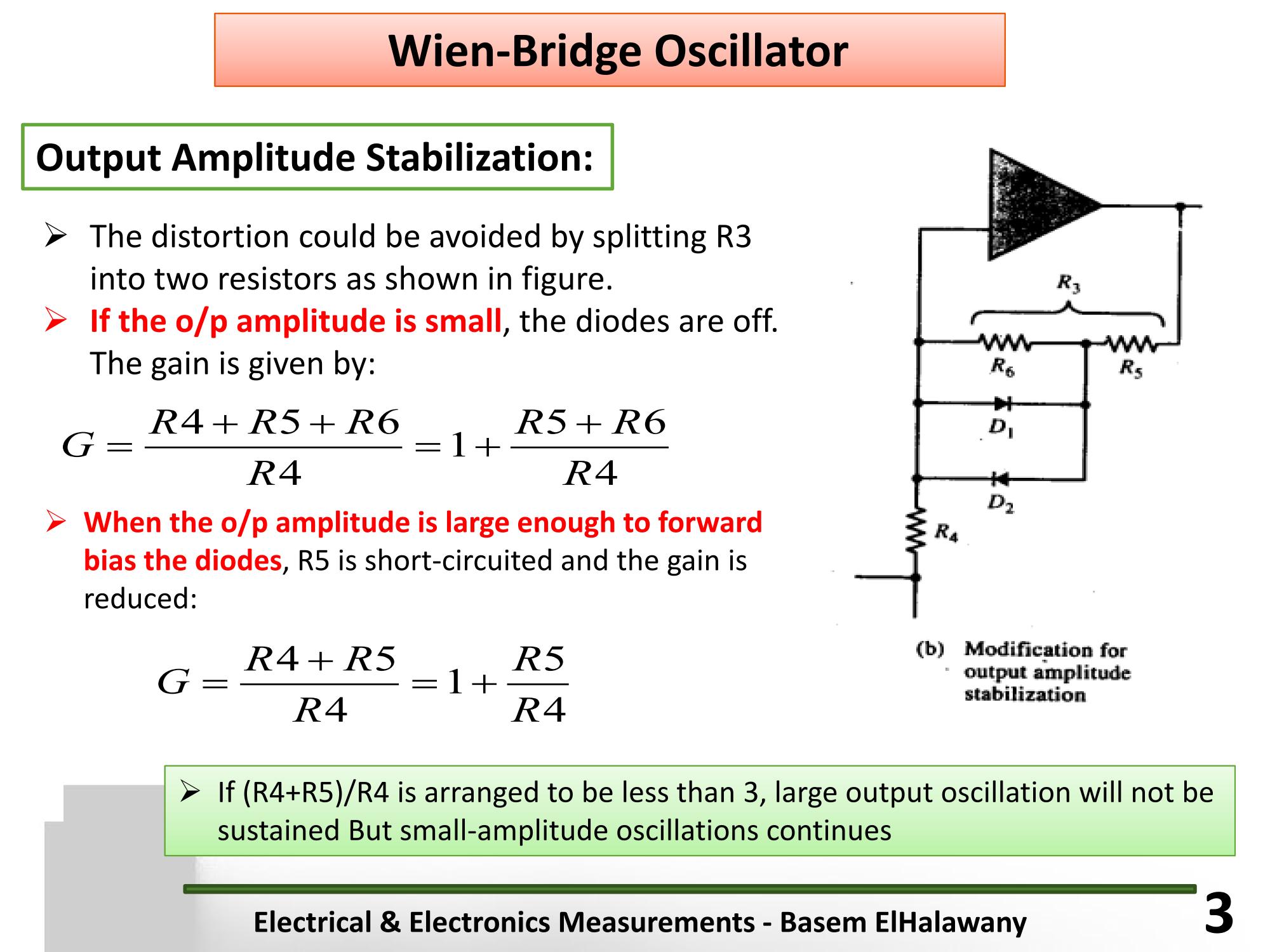 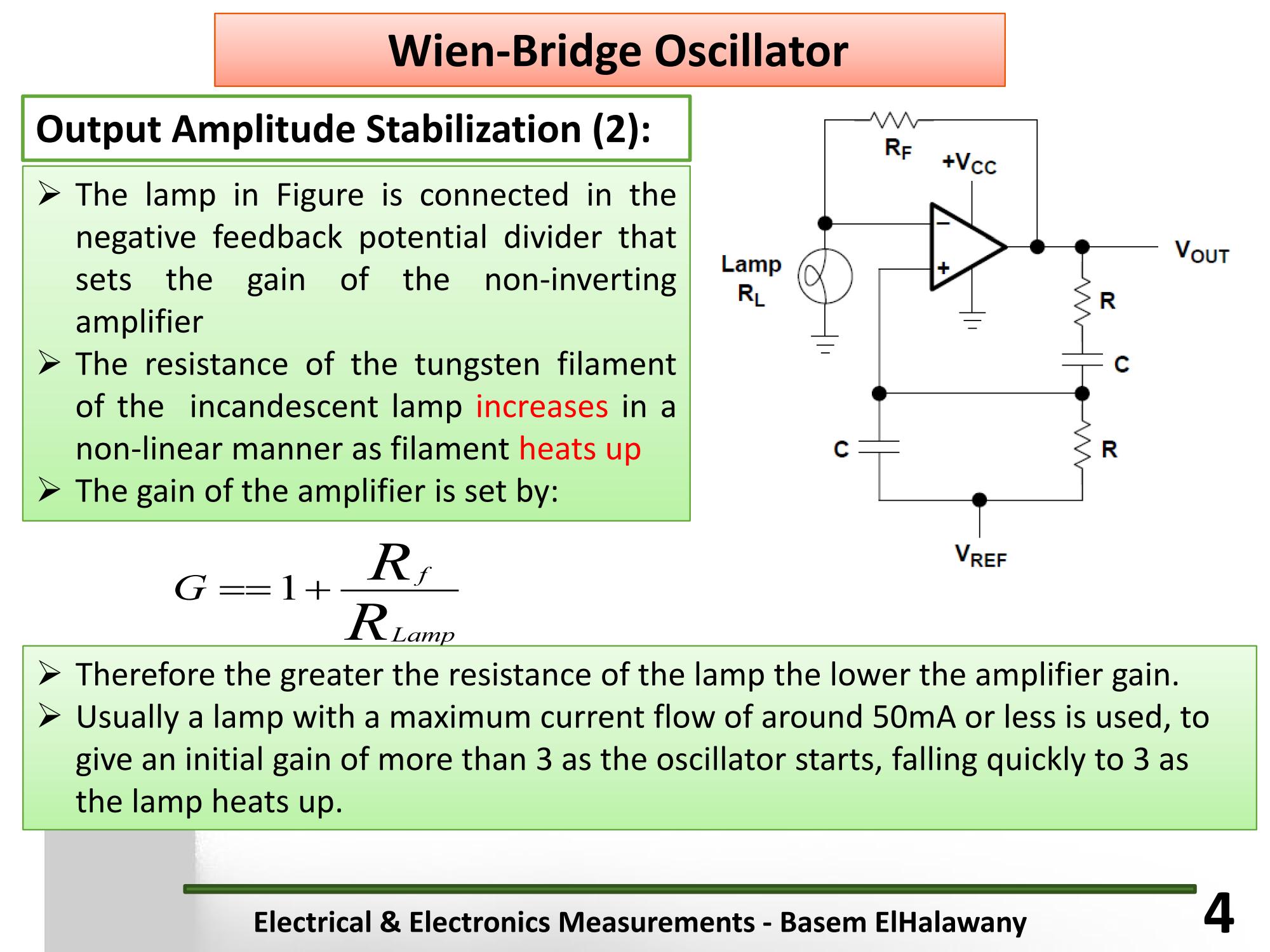 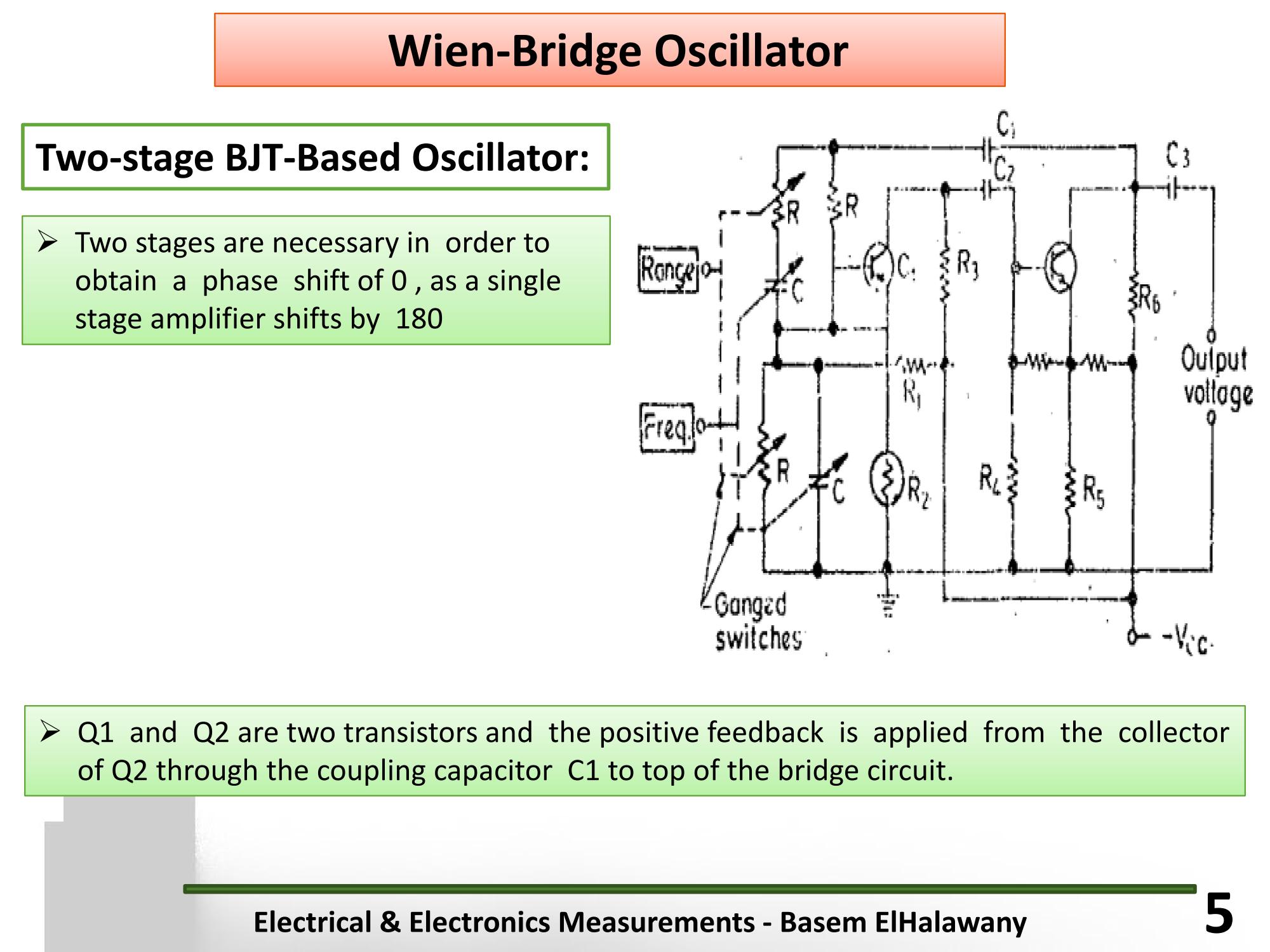 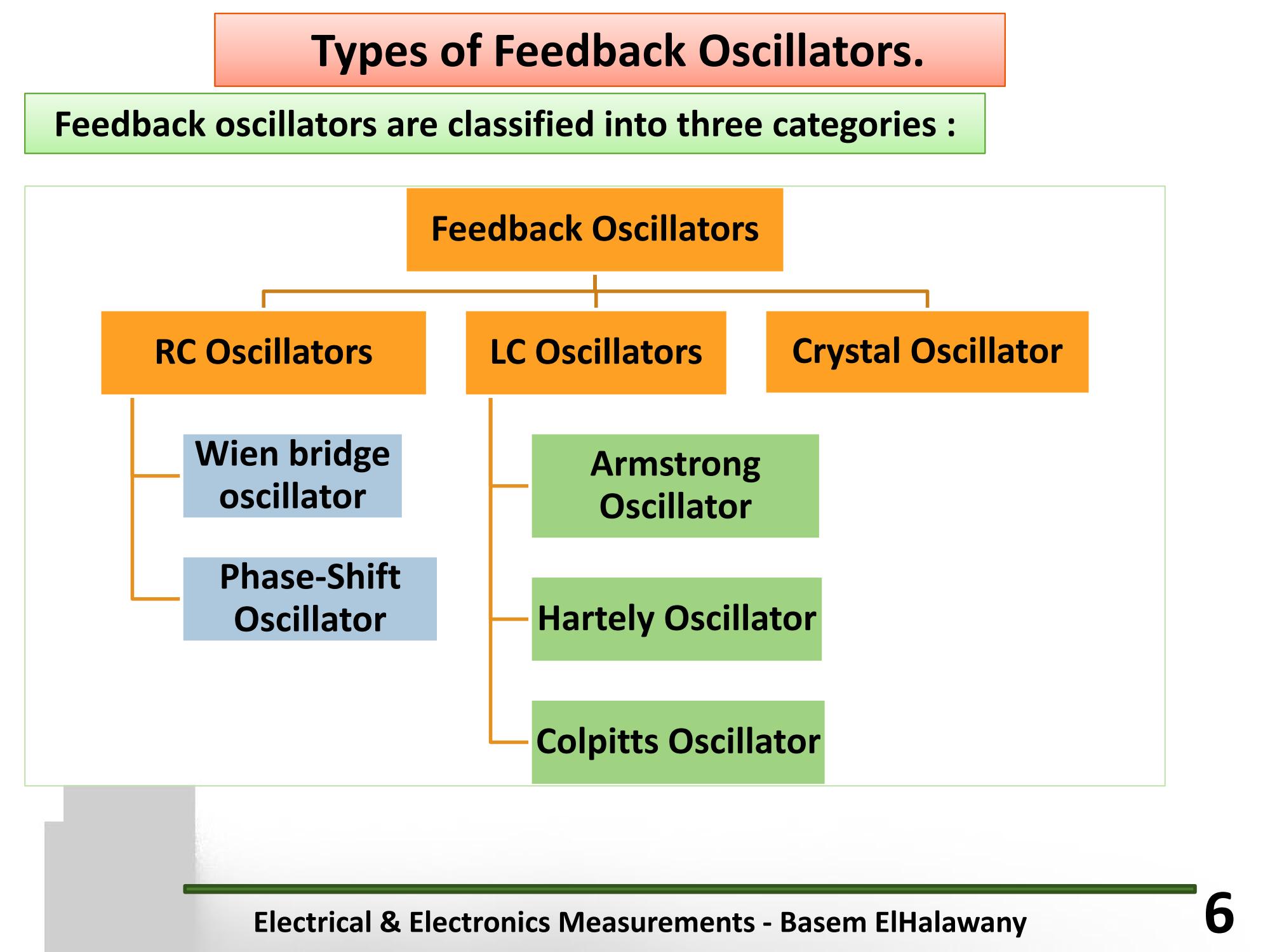 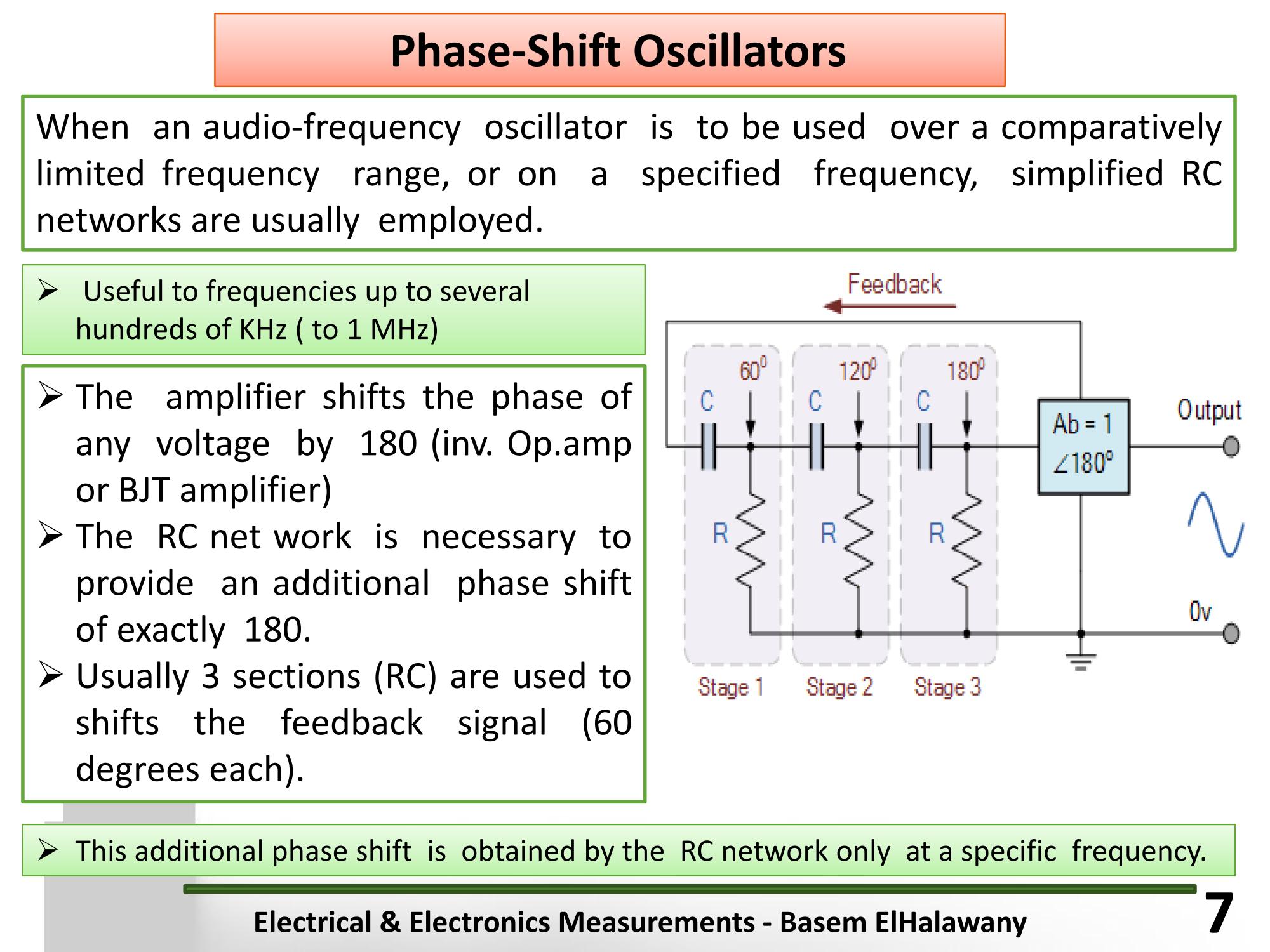 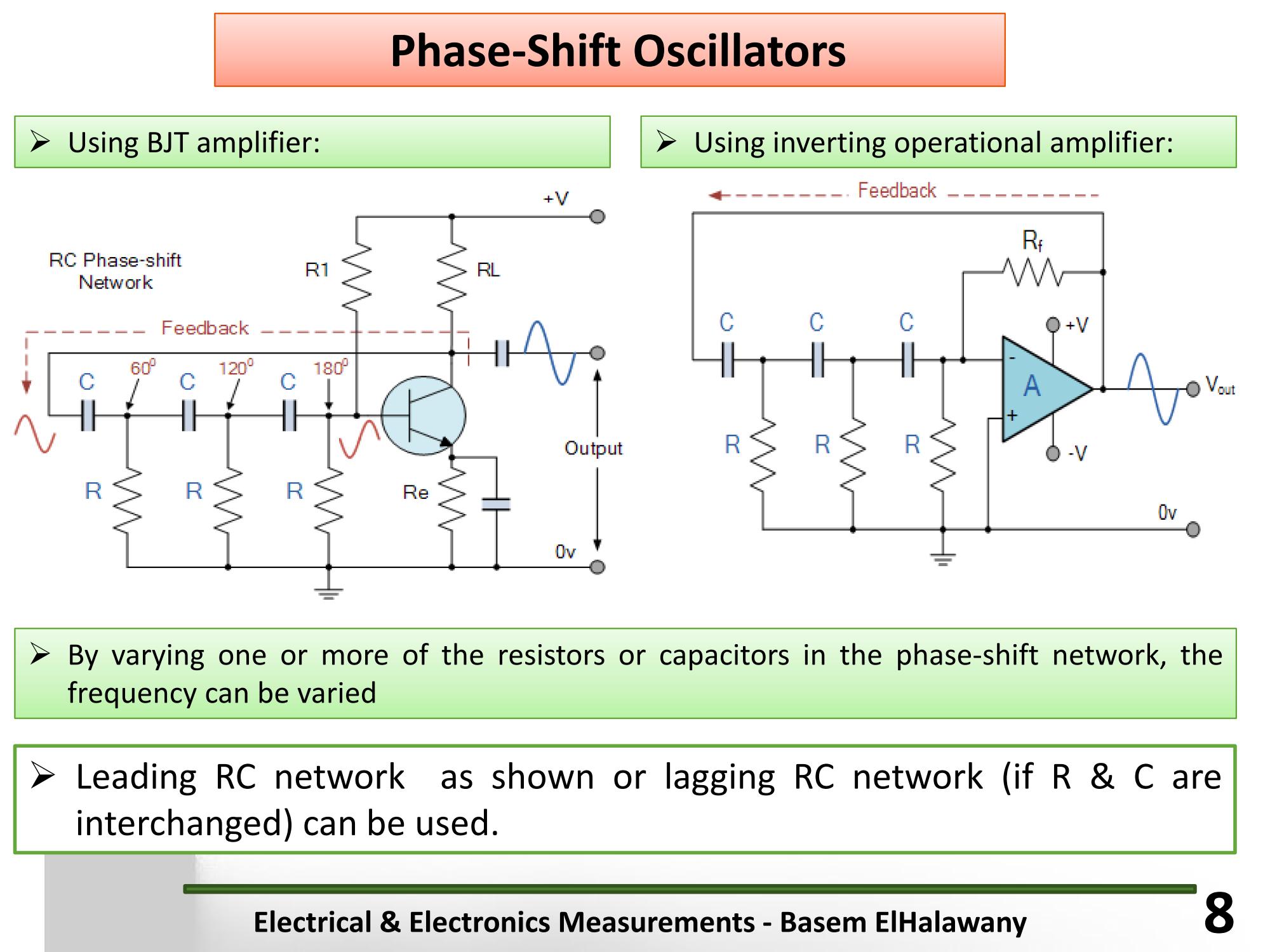 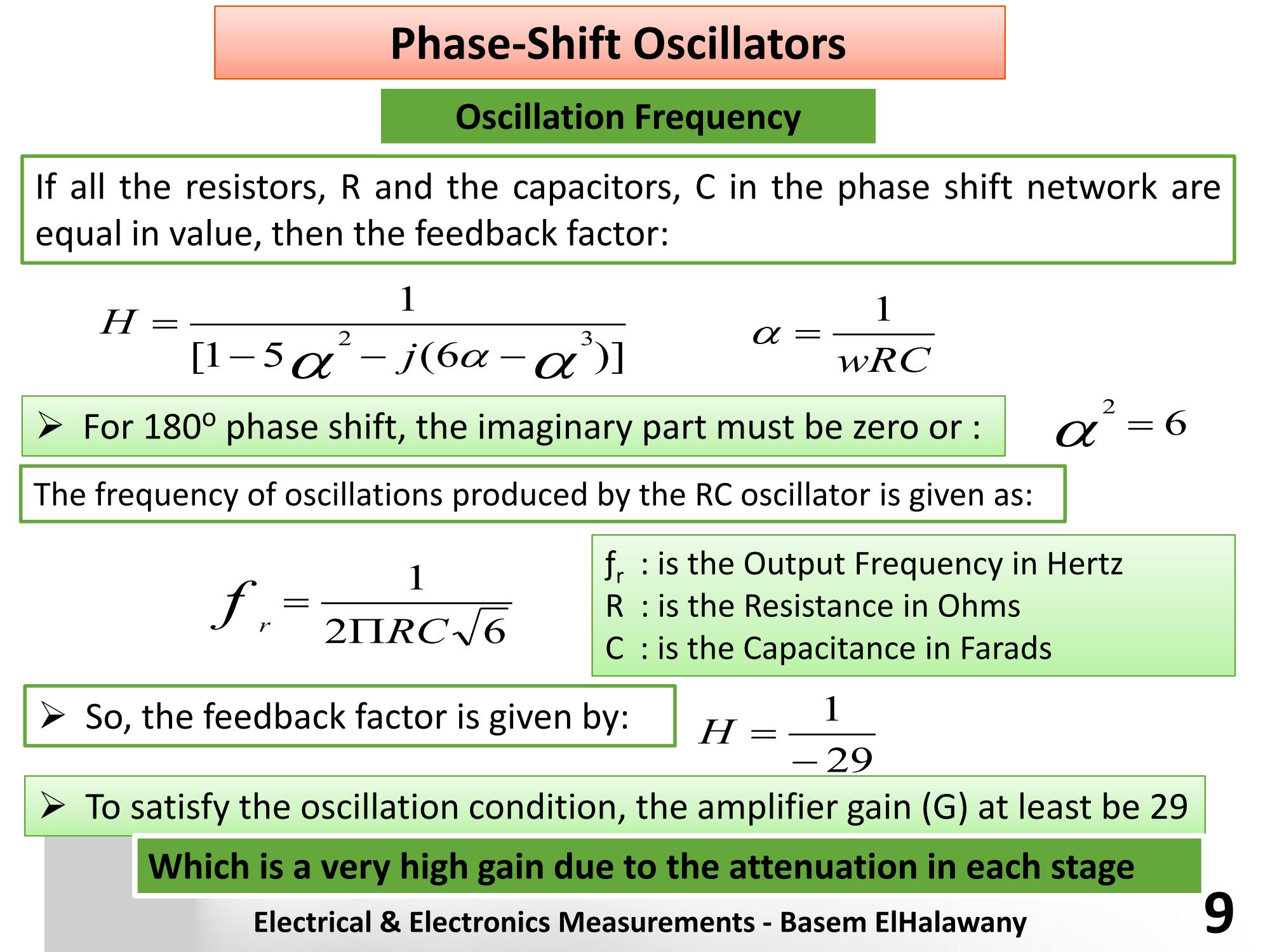 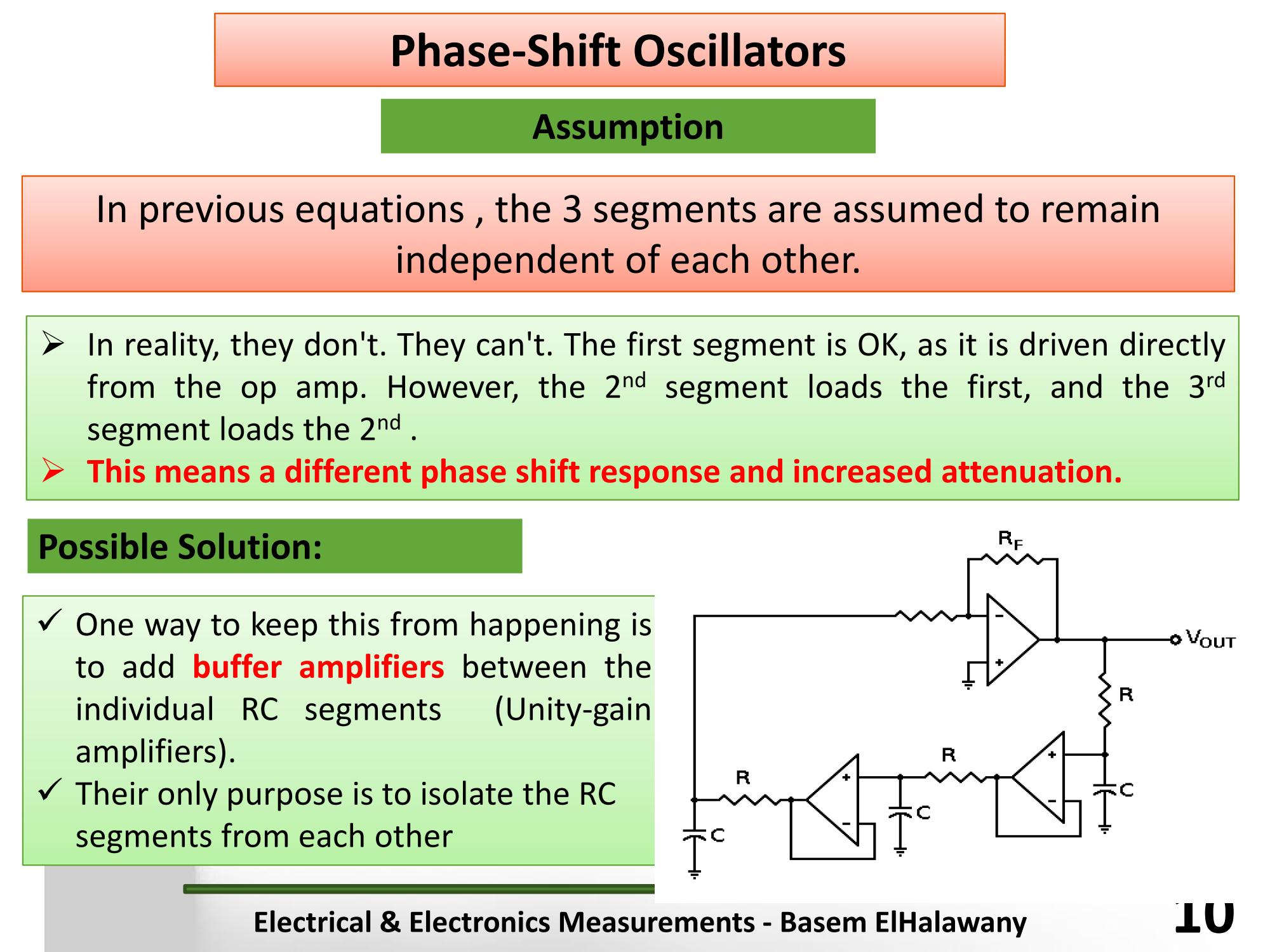 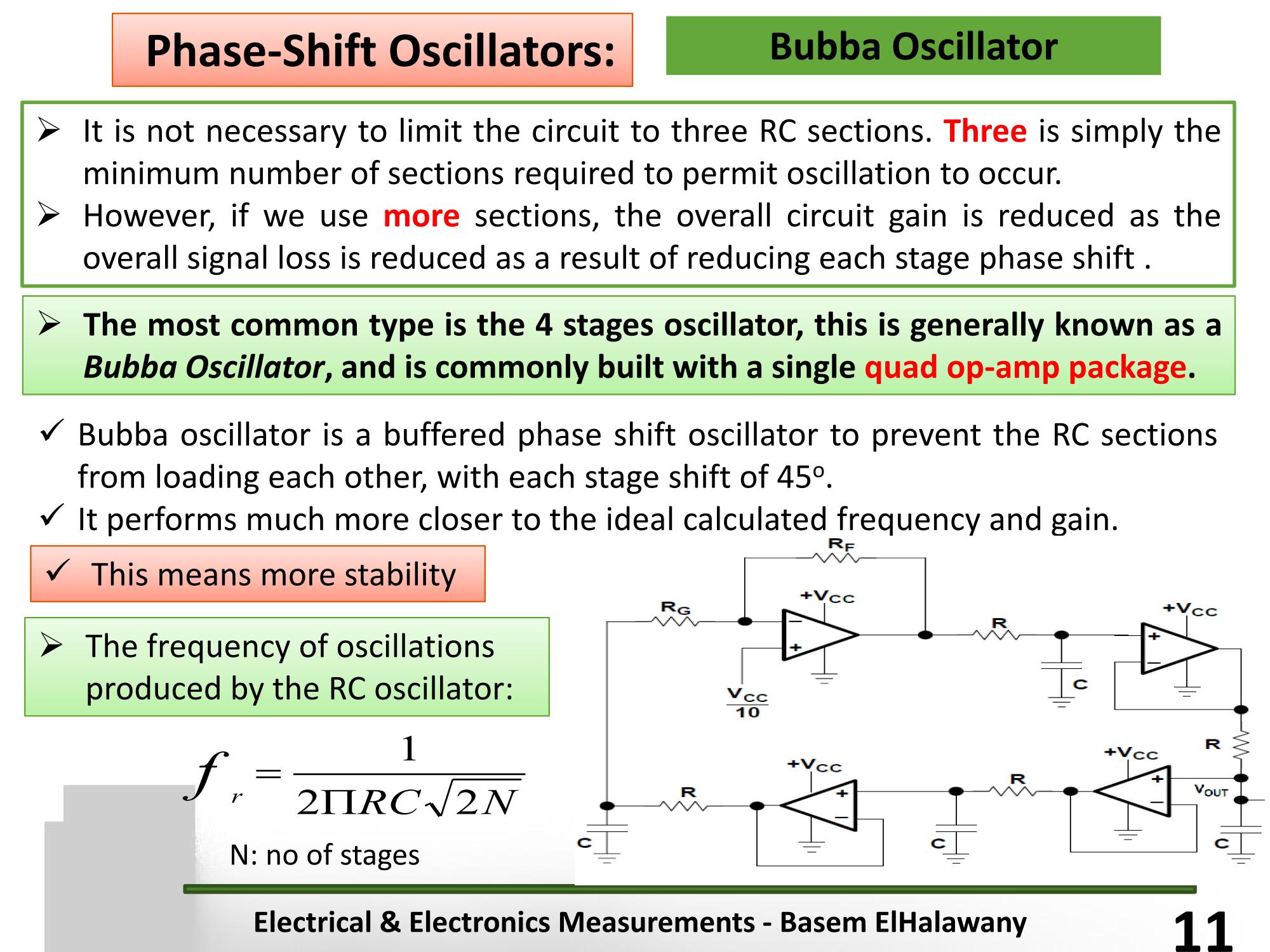 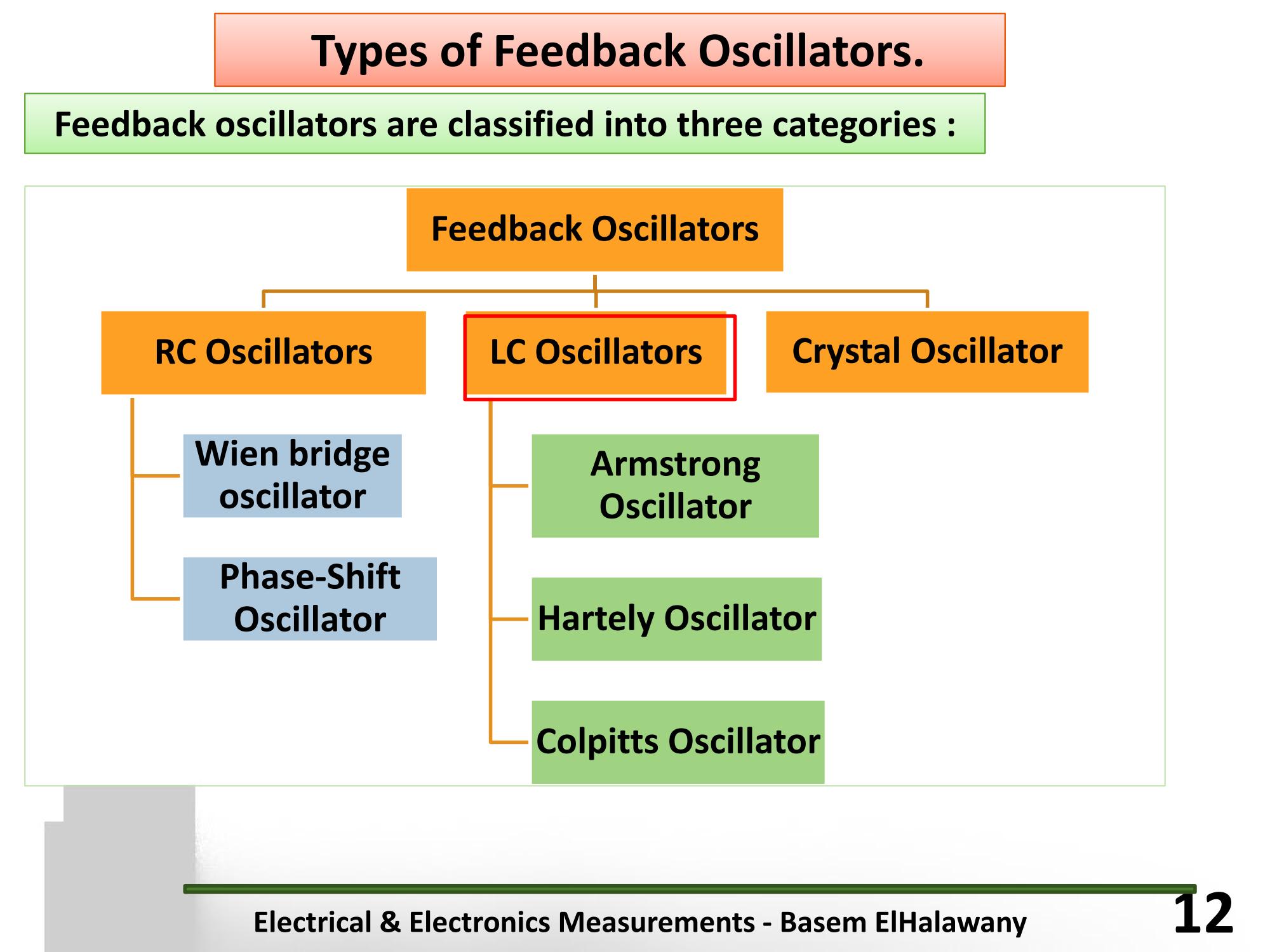 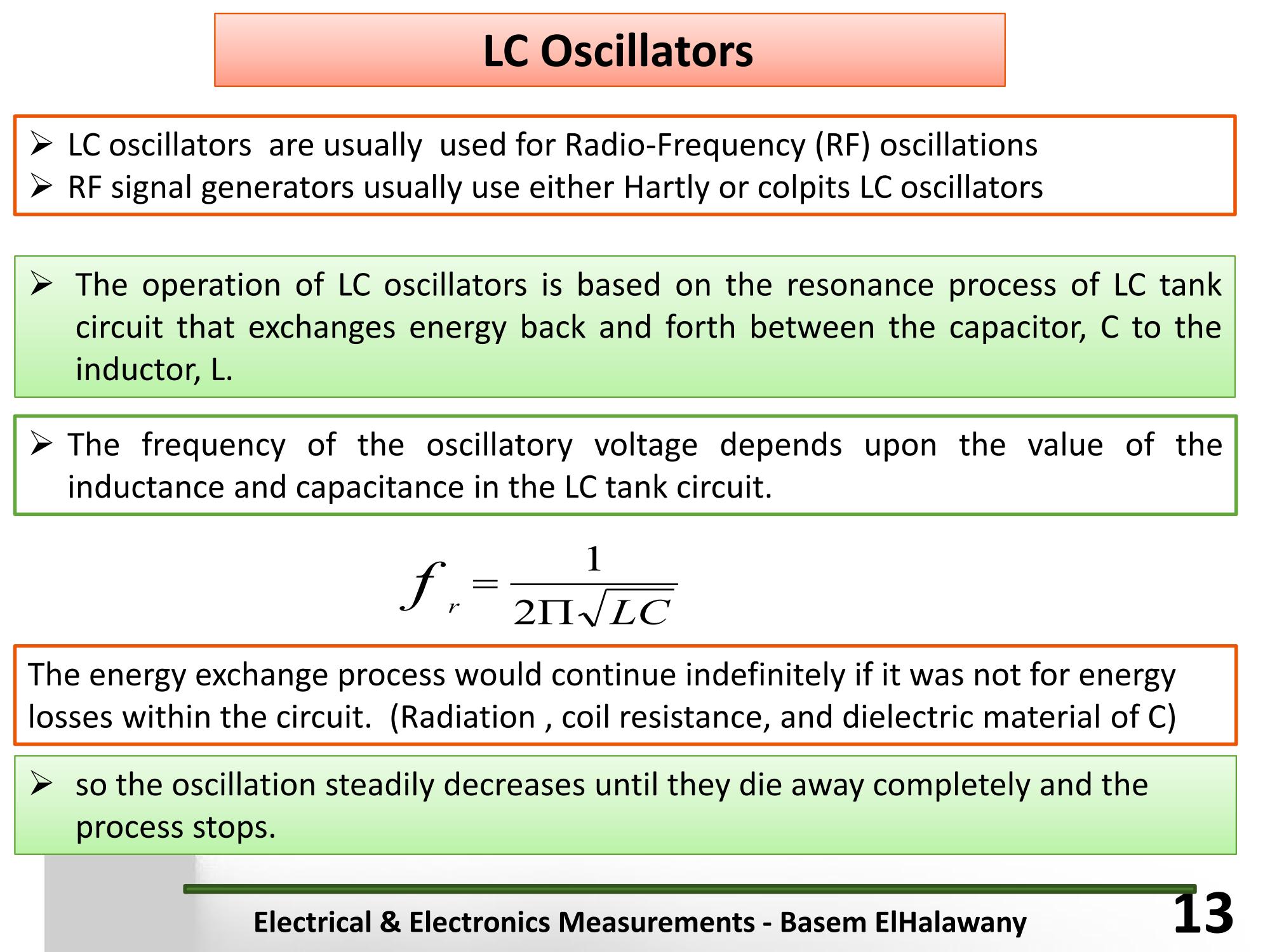 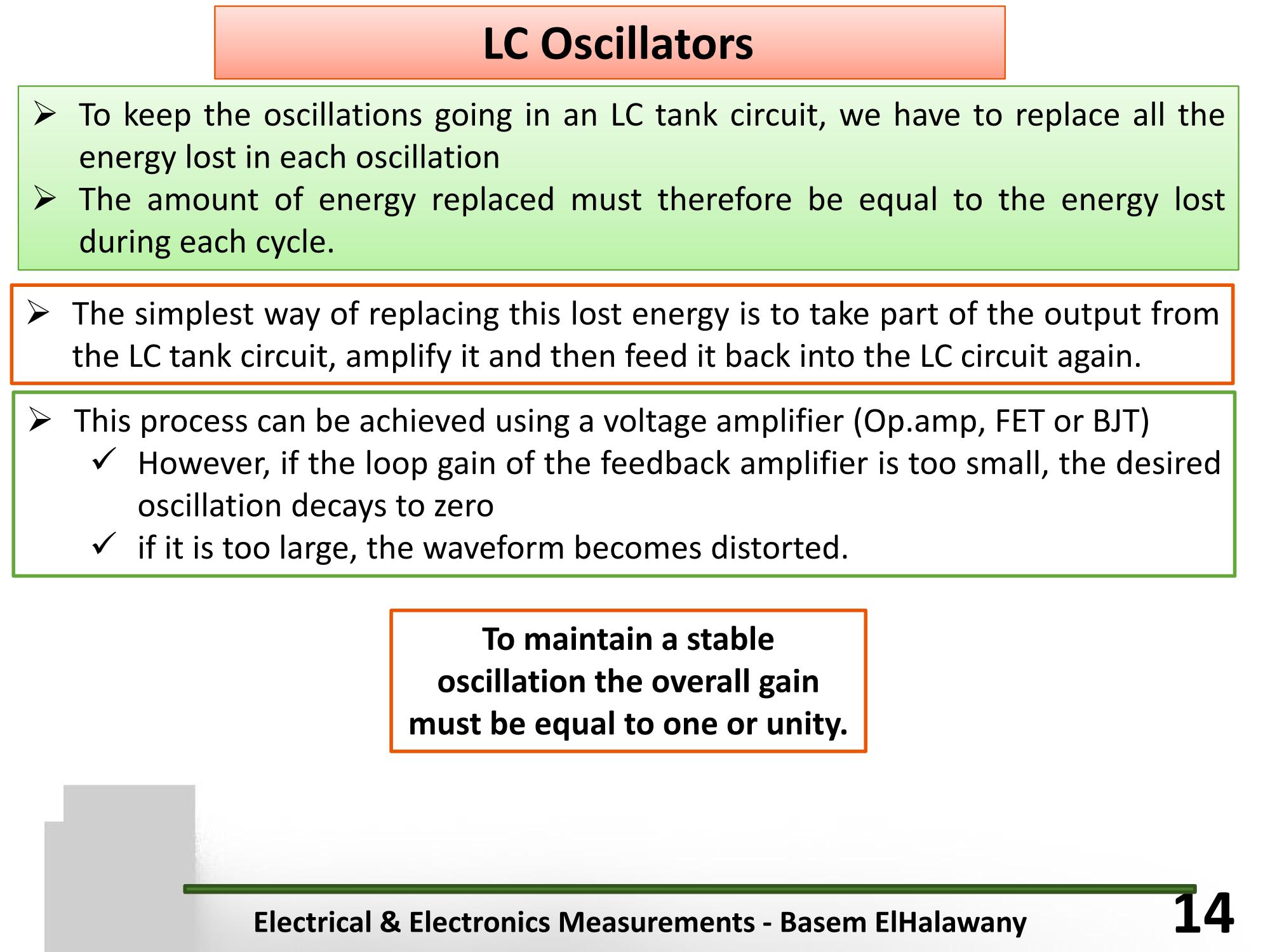 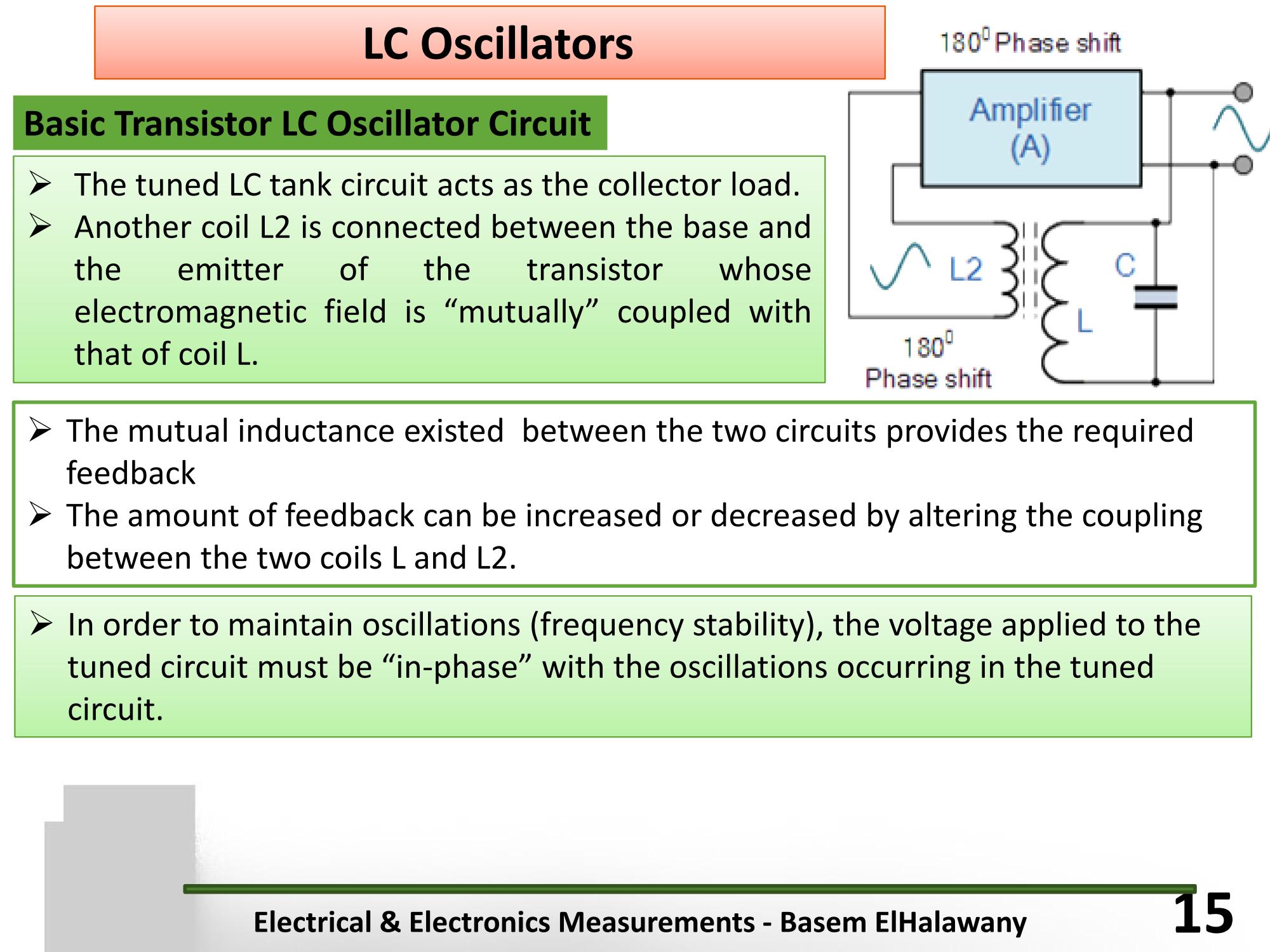 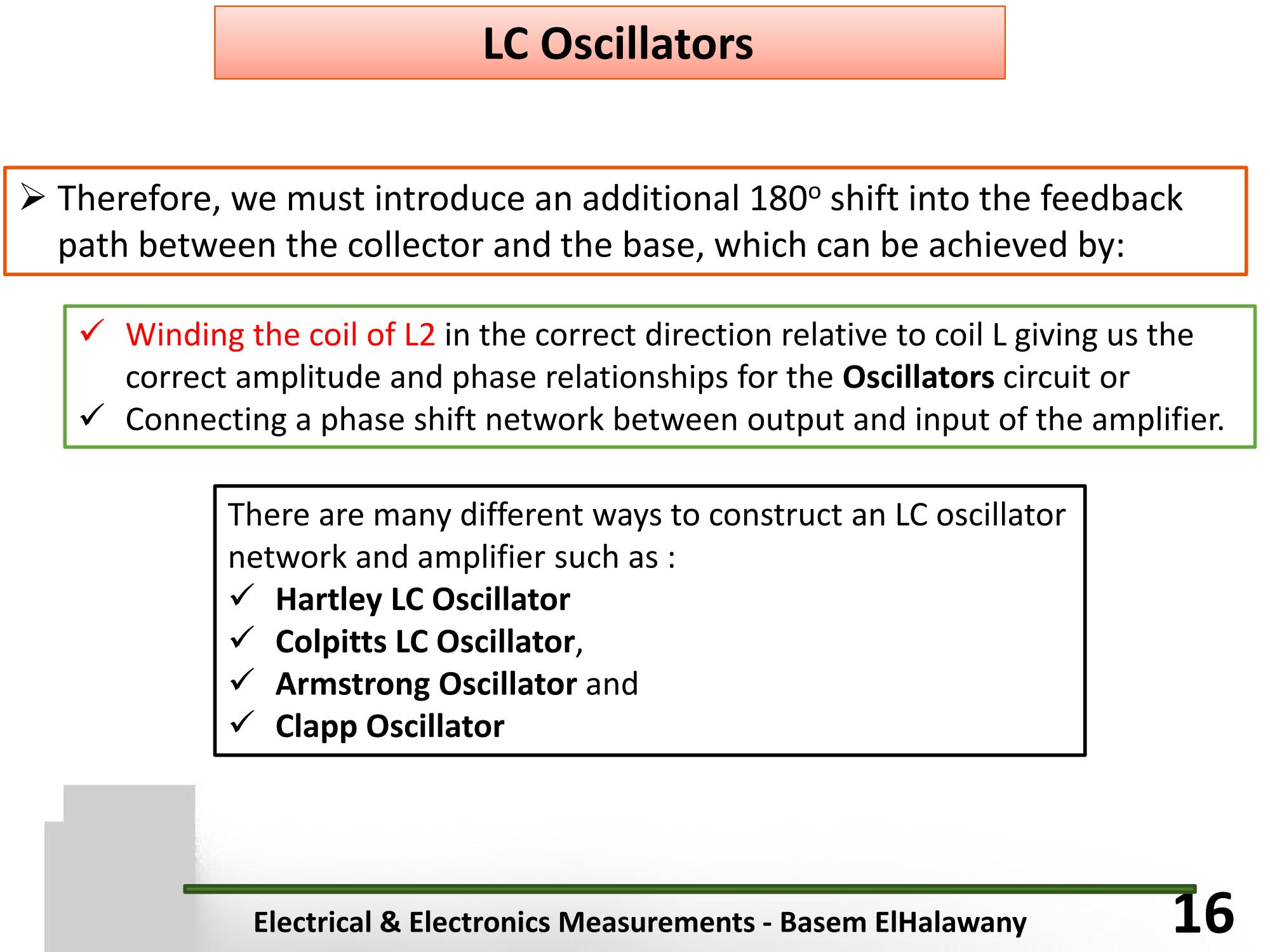 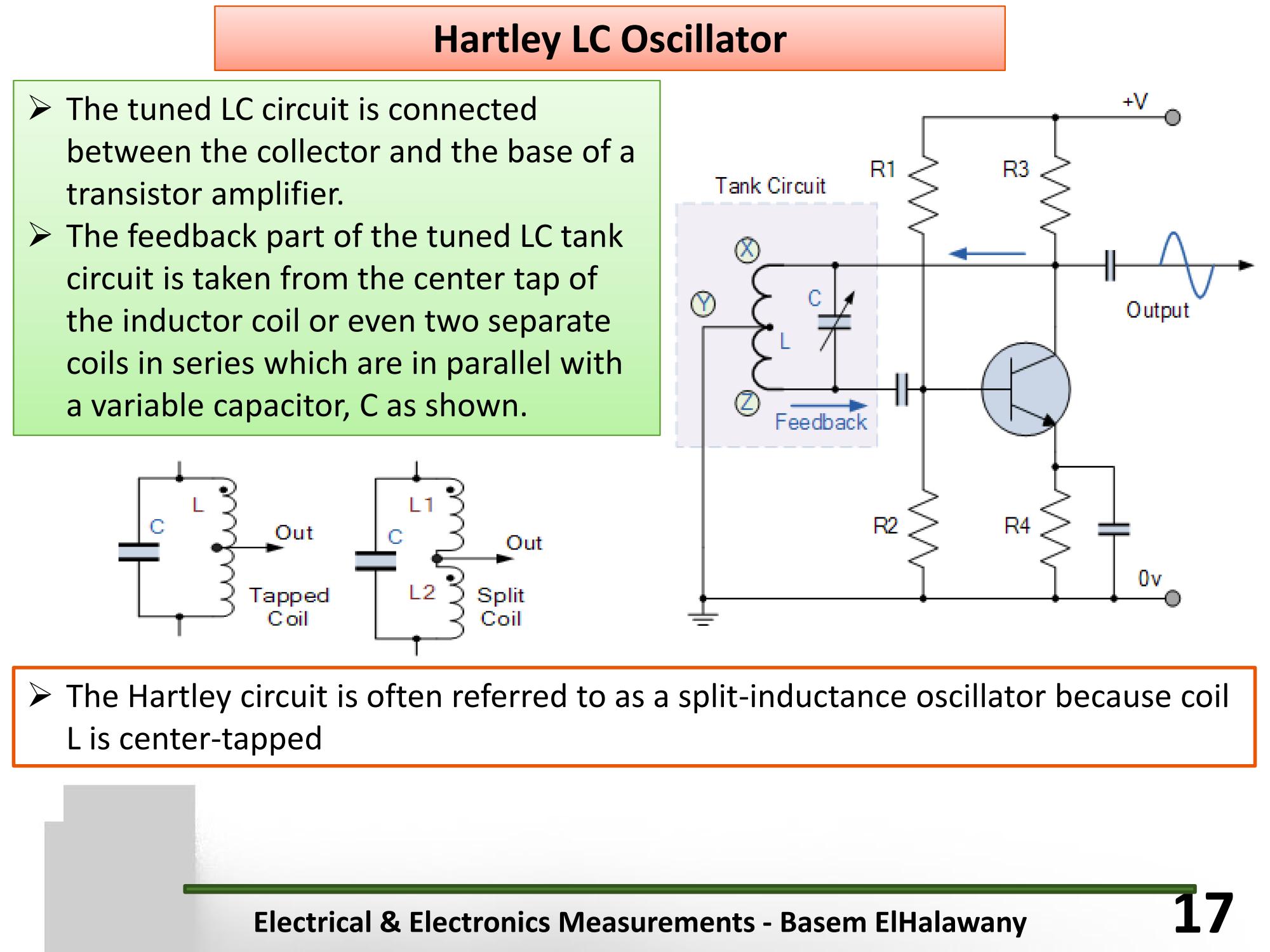 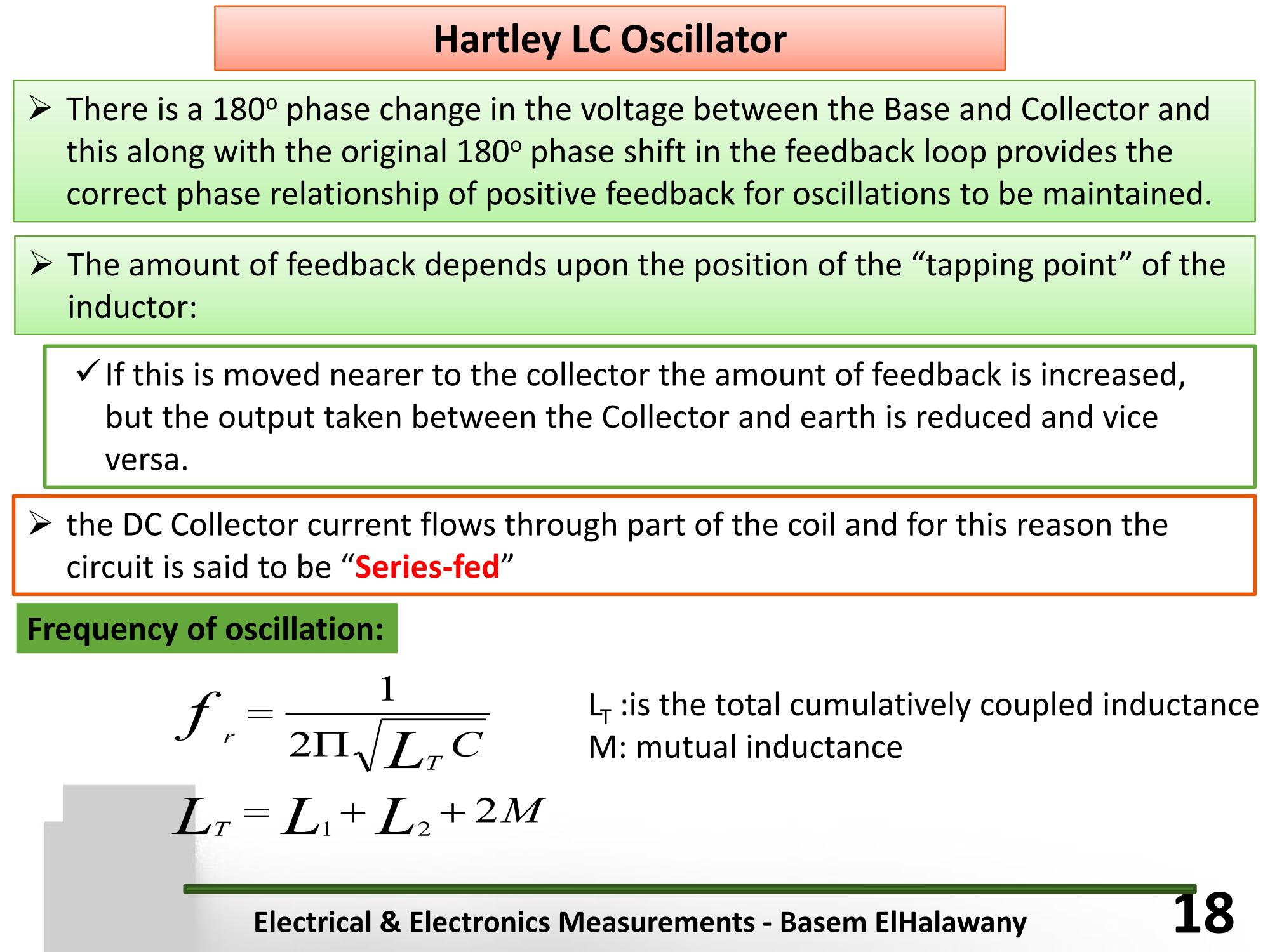 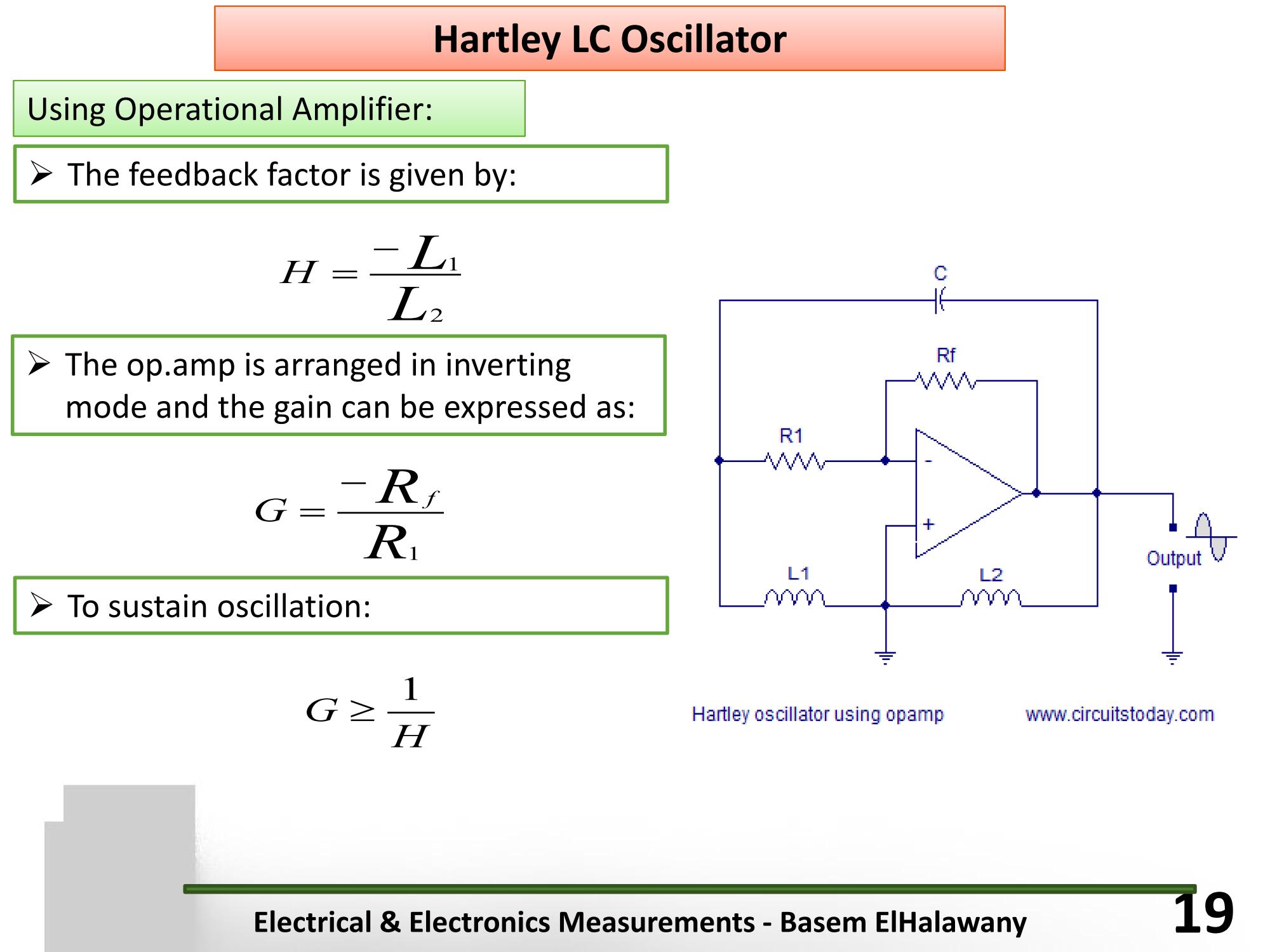 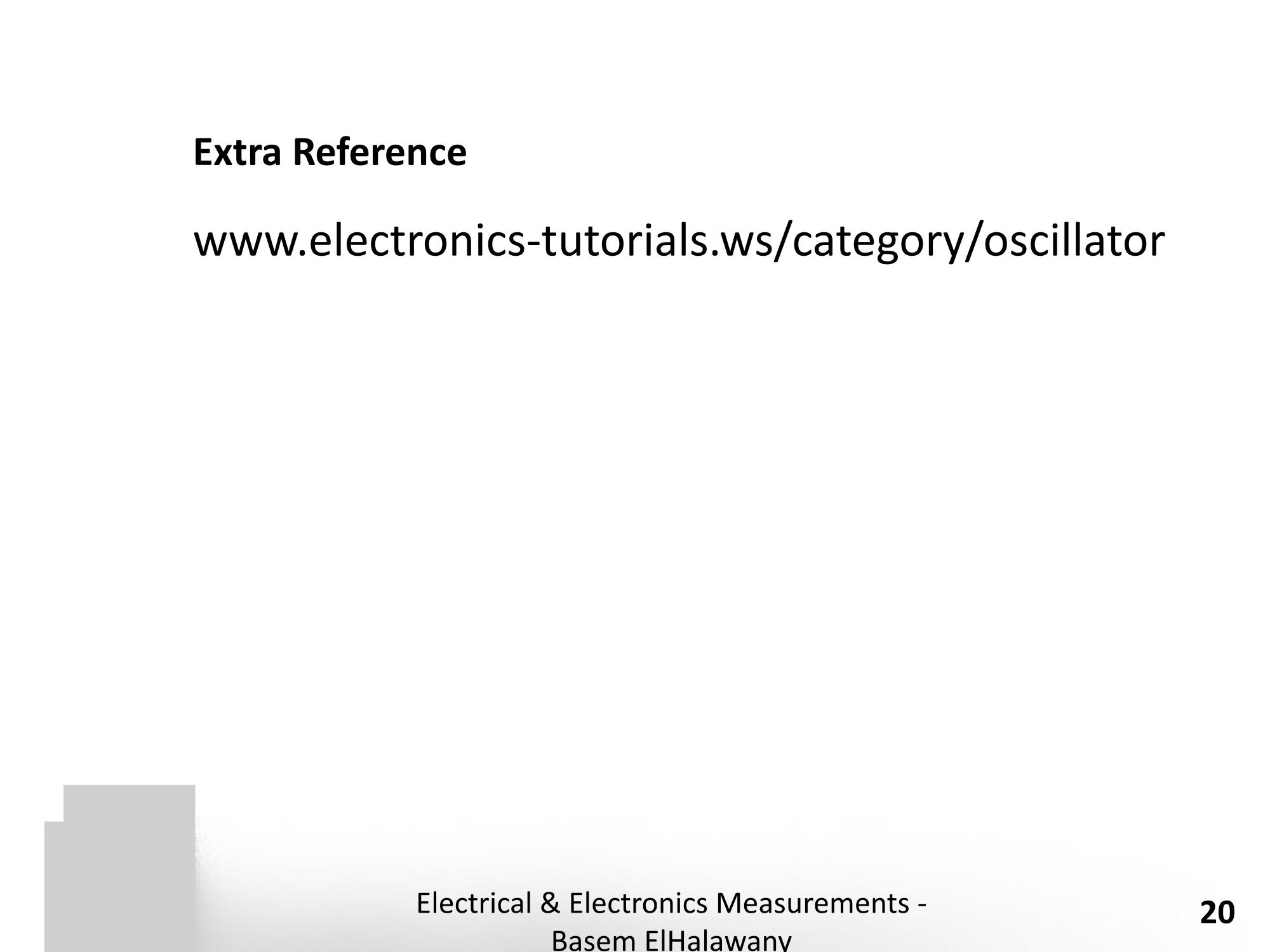